СТРАНАЗАГЛАВНЫХБУКВ
Буква обычная выросла вдруг, 
    Выросла выше всех букв-подруг. 
Буква расти не сама захотела, 
Букве поручено важное дело.
 Ставится буква у строчки в начале, 
Чтобы начало все замечали. 
Имя, фамилия пишутся с нею, 
Чтобы заметней им быть и виднее, 
Чтобы звучали громко и гордо 
Имя твое, имя улицы, города.
 Буква большая  — совсем не пустяк! 
В букве большой уважения знак!
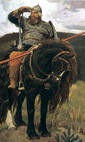 Жили-были
Дед да баба 
С маленькою внучкой. 
Кошку рыжую свою 
Называли Жучкой. 
А Хохлаткою они 
Звали жеребёнка.
 А ещё была у них 
Курица Бурёнка,
 А ещё у них была
 Собачонка Мурка, 
А ещё — два козла —
 Сивка да Бурка.
Ваня
Пенал 
Собака 
Петров 
Ученик


 Барсик
 Сосновка
 Море
 Москва
 Одежда
Петров, Егорова, Пинчукова , Шакирова, Заведеева, Воробьёв, Семёнов, Кулькова, Губенко, Макаров
Пушкин, Паустовский, Драгунский, Чуковский, Диккенс, Цыферов, Остер, Мориц, Заходер, Лермонтов
Полевая, Молодёжная, Чкалова, Садовая, Матросова, Луговая, Октябрьская, Майская, Красная, Пионерская
Что я узнал на уроке
Нужного
Интересного
Полезного
Сегодня на уроке я (мне)
Научился 
Понял 
Было интересно
Было трудно
Своей работой я
Доволен, потому что…
Не совсем доволен из-за того, что…
Не доволен, потому что…
Спасибо всем за урок!